Lessons Learned 
Implementation of Austin’s Cooling Tower Efficiency Program
February 2022
Water Conservation Compliance Group
Program background
The Cooling Tower Efficiency Program (CTEP) was created to shift focus to high Commercial, Industrial and Institutional (CII) water use.
In 2013 an end use study of CII water use identified cooling towers as having the greatest potential for water savings.
Cooling towers account for 20-30%, or more, of a facility’s total annual water use.
[Speaker Notes: These notes are from 2018—

Commercial water users use the most AW potable, reducing their water use = A key demand management strategy multiples iterations of our integrated water resources plan – 

*Out of these motivations, came 2008 code changes setting efficiency and standard requirements for CTs built after Jan 1 2008
At the time of adoption, it was estimated that the program would save about 100 million gallons per year (MGY) – enough to serve 1,500 households and save approximately $1.6 million per year in water and wastewater charges. Additional incentives and requirements to use reclaimed and alternative on-site sources of water could further reduce potable water demand and its associated costs.]
Program History
[Speaker Notes: Fill in the blanks to give background information about program inception.]
Program History
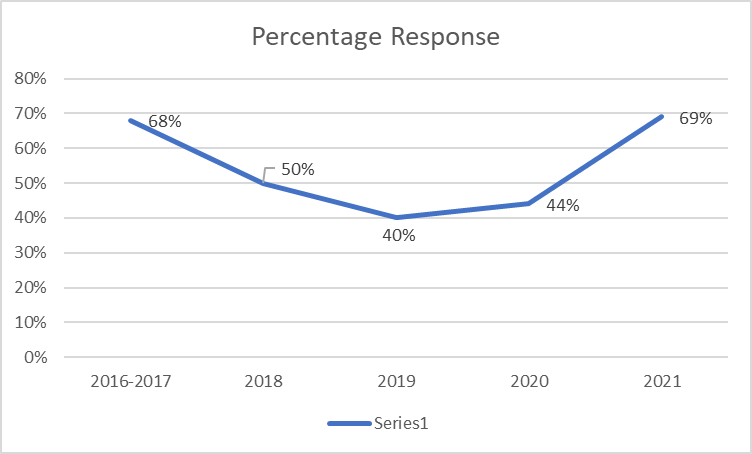 [Speaker Notes: Cooling Tower Participation by Year

                          Inspection        Registration           Total           Response %
2016-2017         0                        293                                           68%
2018	  203                    14                          217             50%
2019                  164                     6                           170             40%
2020                  163                     28                         191             44%
2021	  283                     25                         308             69%

The participation difference from 2019, the lowest participation year, to 2021 is 138 properties.
There is still about 30% that we have identified as highly likely properties that we have not heard from and cannot determine if they should be in the program or removed from our list.
Should I discuss the “orange” and how for every cooling tower that has left we have one that is coming into the program.]
Program Requirements
December 2020- Existing requirements were added to the Water Conservation ordinance.
5 Cycles of concentration
Overflow sensors and alarms connected to the building central energy management system or utility monitoring dashboard.
Make up and blow down meters to manage consumption
Conductivity controllers
Drift eliminators (this is a requirement)
Treatment to minimize the growth of Legionella and other microorganisms.
Cannot operate a cooling tower in a manner that allows an overflow from the basin.
[Speaker Notes: There has been a recent change. Austin Water Conservation has added the requirements directly to the water conservation ordinance.
This allows for enforcement for not meeting the equipment, efficiency and/or inspection requirements.
The existing requirements came from the City of Austin Plumbing Code and Mechanical Code.]
Inspections
Cooling towers must conduct annual inspections. 
Report due by March 1 of each year
Inspection must be within 90 days before due date
Must be performed by third party Texas registered mechanical engineer or TDL licensed air conditioning and refrigeration contractor (Class A -  RE combined)
Report must be on AW form
Must be sent to Austin Water Conservation Division
Cycles of Concentration (CoC)
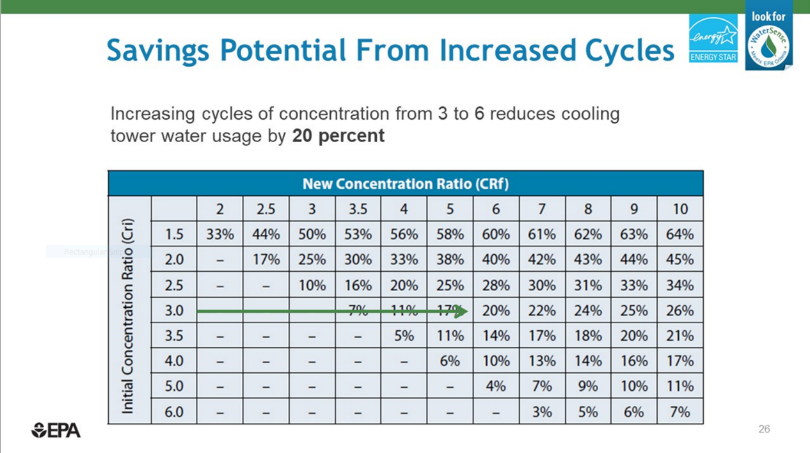 [Speaker Notes: This should build off the previous slide that gives an overview of the cooling tower operations. During that slide I can briefly talk about make-up water and blow down which leads to CoC as the water is dumped to lower the solids.
According to the US Department of Energy, when a “cooling tower is operated at a CoC of 3, 33% of cooling tower make-up is wasted as blow-down”
There is a stick (the enforcement side of the program) and the carrot (the actual and potential water and money savings from the program).]
Cycles of Concentration (CoC)
Recirculating water parameters are from ASHRAE 189.1- 2020 Standard for the Design of High-Performance Green Building.
[1] Excluding galvanized steel
[2] Galvanized steel (passivated)
[3] Last reported during the 1st quarter of 2020
[4] Last reported during the 1st quarter of 2020
Program Challenges
Finding cooling towers in the wild.
Property turnover and sales.
Program awareness
Evaporative loss and CTEP
Timely submissions from program participants
Program Challenges
Many delegate cooling tower responsibility and do not understand the operation and maintenance of the equipment.
There’s an idea that lower cycles of concentration means better protection of cooling towers.
12
Lessons Learned
It’s critical to follow-up with the cooling tower community and key stakeholders.
Make yourself available to address issues.
Work within our organization to find the other cooling tower programs.
Create language that makes a business case for the program and various rebates and incentives.
[Speaker Notes: Continued follow-up with the cooling tower community and key stakeholders is critical.
Work within your organization to find the other cooling tower programs that will assist in locating and vetting potential program members.
Find the business language that will resonate with the properties.
We began talking to groups to understand their concerns with the program that helped us understand the confusion and address those concerns. Once we understood the confusion and concerns, we conducted training sessions and a virtual learning training.
No matter how much information you provide, there is always a large group that will look for direct answers and not websites or other material that has been sent.
Need to craft language that makes a business case for the program and various rebates and incentives.
Example: One of the violations we see with towers that submit information is a lack of conductivity meter. A conductivity meter is good for automating the make-up and blow down function of the cooling tower which uses less water, and it can identify issues such as stuck valve.]
Summary of Findings:
[Speaker Notes: How the program is informing planning and/or policy?

Information gained from this program is being used to adjust projected water savings from this demand strategy in the IWRP

Compliance (Newer Towers): 
- There are about 60% of towers out of compliance  (Only 24/62 are meeting ALL requirements; 27/62 (44%) are at 5.0 cycles or higher)
- Average cycles of concentration of those towers is 3.56
- Average tower size overall is 442 tons, 
Median tower size of post-08 towers is 449 tons
 19,396.8 GPD (average usage post-08 tower)
To go from 3.56 to the minimum of five cycles of concentration, the water savings would be 6-17%, (11.5% - middle) = about 2,230 GPD / 81,950 GPY]
Analysis Plan: CT Compliance Program
Analysis goal: Determine statistically significant water demand difference between compliant and non-compliant cooling towers
Used monthly metered CT make-up water usage from the Evaporative Loss Program run by Billing Adjustment Services (N = 120 CTs; 80 Compliant; 40 Not Compliant)
Available usage from Jan-2013 to Feb-2020 (N = 86 months), prior to COVID impacts
Extensive outlier removal (one month at either side of identified outlier using the inter-quartile method and negative values)
Employed random-effects panel regression using R and plm library
Time-invariant measure of size (fan area) requires random-effects modeling
“Compliant Binary” variable (0/1) to denote CT that had submitted registration/inspection information
“Compliant Since Binary” variable (0/1) that starts the year of first registration/inspection submission
Included variables to assess water demand impacts due to weather (avg. vs. peak)
Disaggregated CTs by land use classification to arrive at more homogeneous groups
CT Water Use as a Percentage of Total Use
Some variability across land use sectors on the parcel-level percentage of water use attributable to cooling towers 
Overall, about 30% of parcel water use is cooling tower use (for parcels with a cooling tower)
[Speaker Notes: As you can see from this table, office buildings has the highest water use from cooling towers. When we began this program, we overlooked a key stakeholder within this sector. Though we sent information to the property we missed the building managers who oversee the operations and maintenance duties for this group of properties. Lately we’ve been making a greater effort to speak to the maintenance groups and reach out to the commercial property management companies in the city.]
Conclusions: CT Compliance Program
Weighted-average CT savings of 1,520 GPD assuming average weather conditions
2,990 GPD savings during the system-wide peak month of August
Estimated total program potential avg. and peak savings of 0.69 and 1.37 MGD, respectively, based on current CT inventory
Previous avg. savings estimate of 0.43 MGD from WF demand management strategies update, 3.3 MGD from WF 2018
[Speaker Notes: These notes are from 2018—

*it was estimated they would save about 100 million gallons per year (MGY) – enough to serve 1,500 households and save approximately $1.6 million per year in water and wastewater charges]
Thank you
Daniel CavazosEnvironmental Compliance Specialist Sr.City of Austin | Austin Water, Water Conservation512-974-3534
Daniel.Cavazos@austintexas.gov